KHỞI ĐỘNG
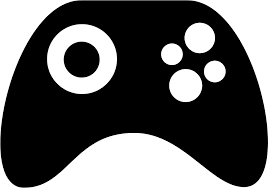 LUẬT CHƠI.
- Có 4 câu hỏi, liên quan tới chủ đề nông nghiệp.
- Giành quyền trả lời bằng cách giơ tay.
- Bạn không trả lời được nhường quyền trả lời cho bạn sau.
HỎI NHANH ĐÁP GỌN
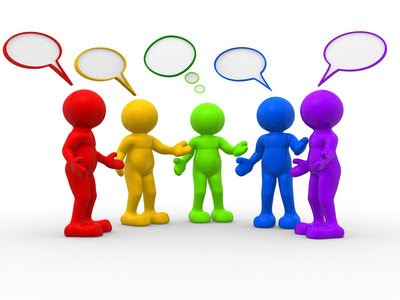 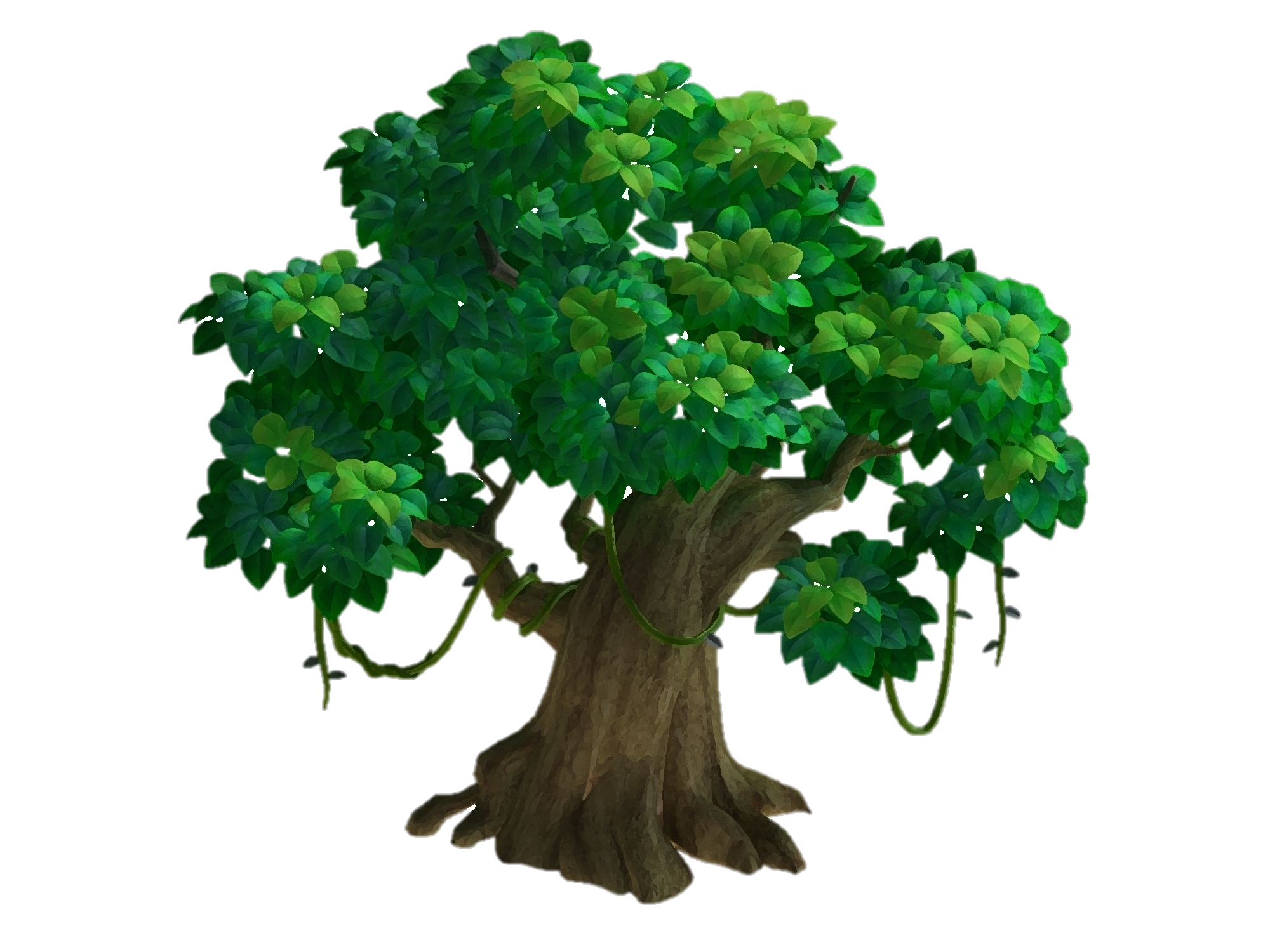 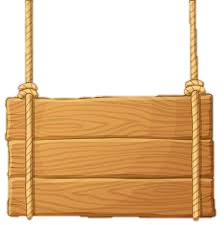 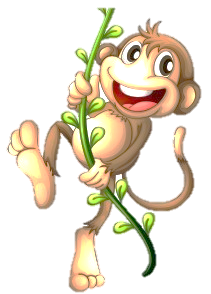 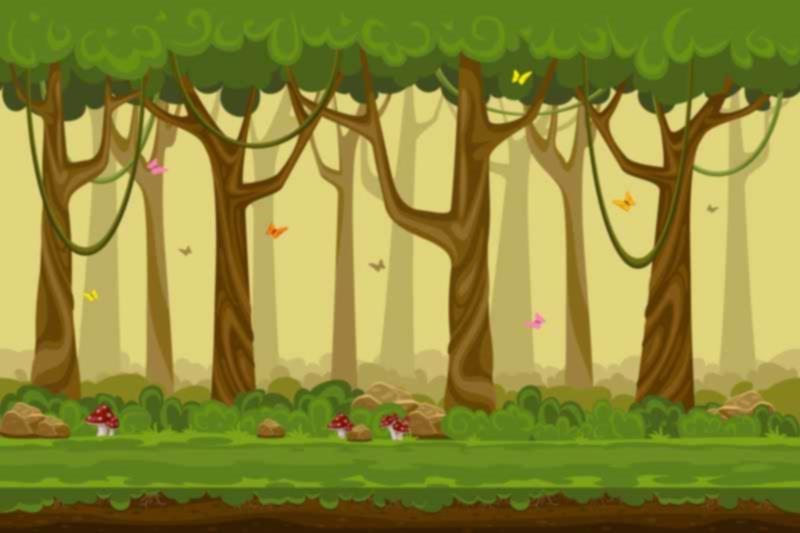 BẢO VỆ
RỪNG XANH
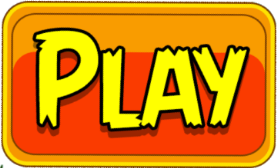 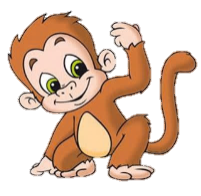 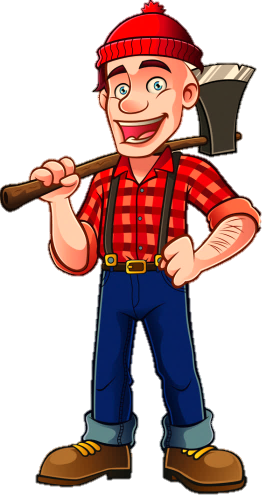 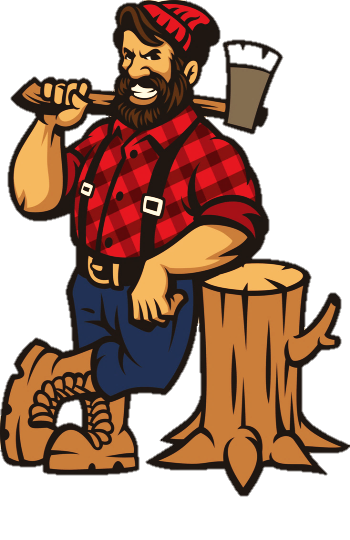 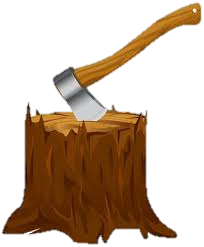 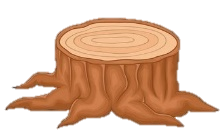 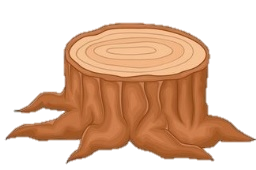 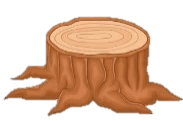 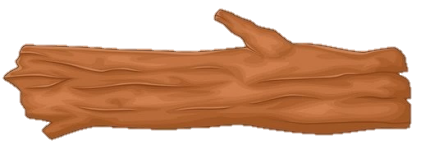 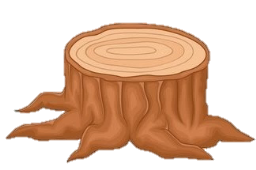 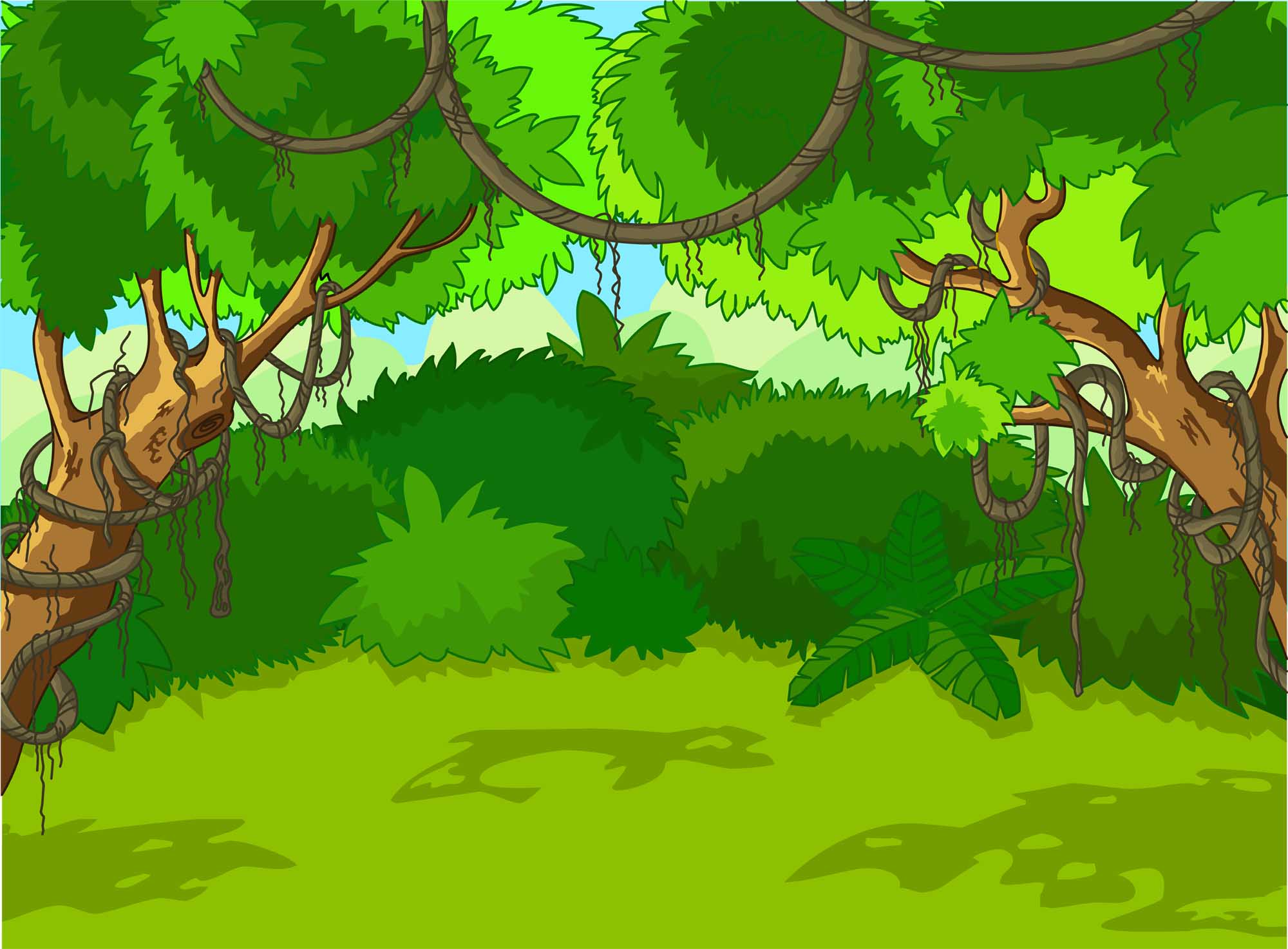 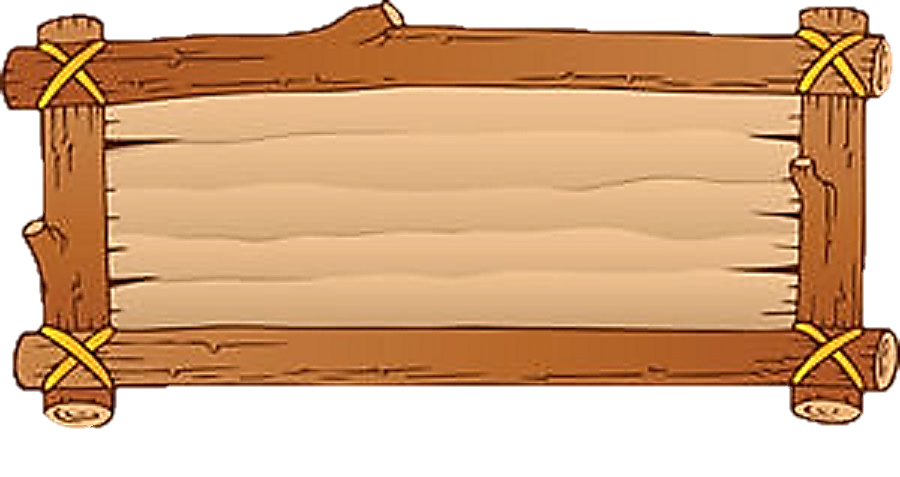 Trả lời đúng các câu hỏi 
để giúp các chú khỉ 
ngăn chặn hành vi 
phá rừng của nhóm lâm tặc
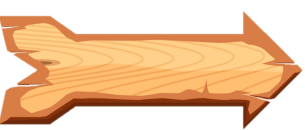 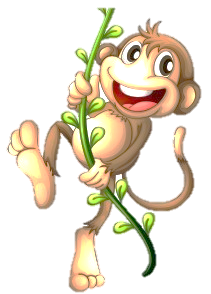 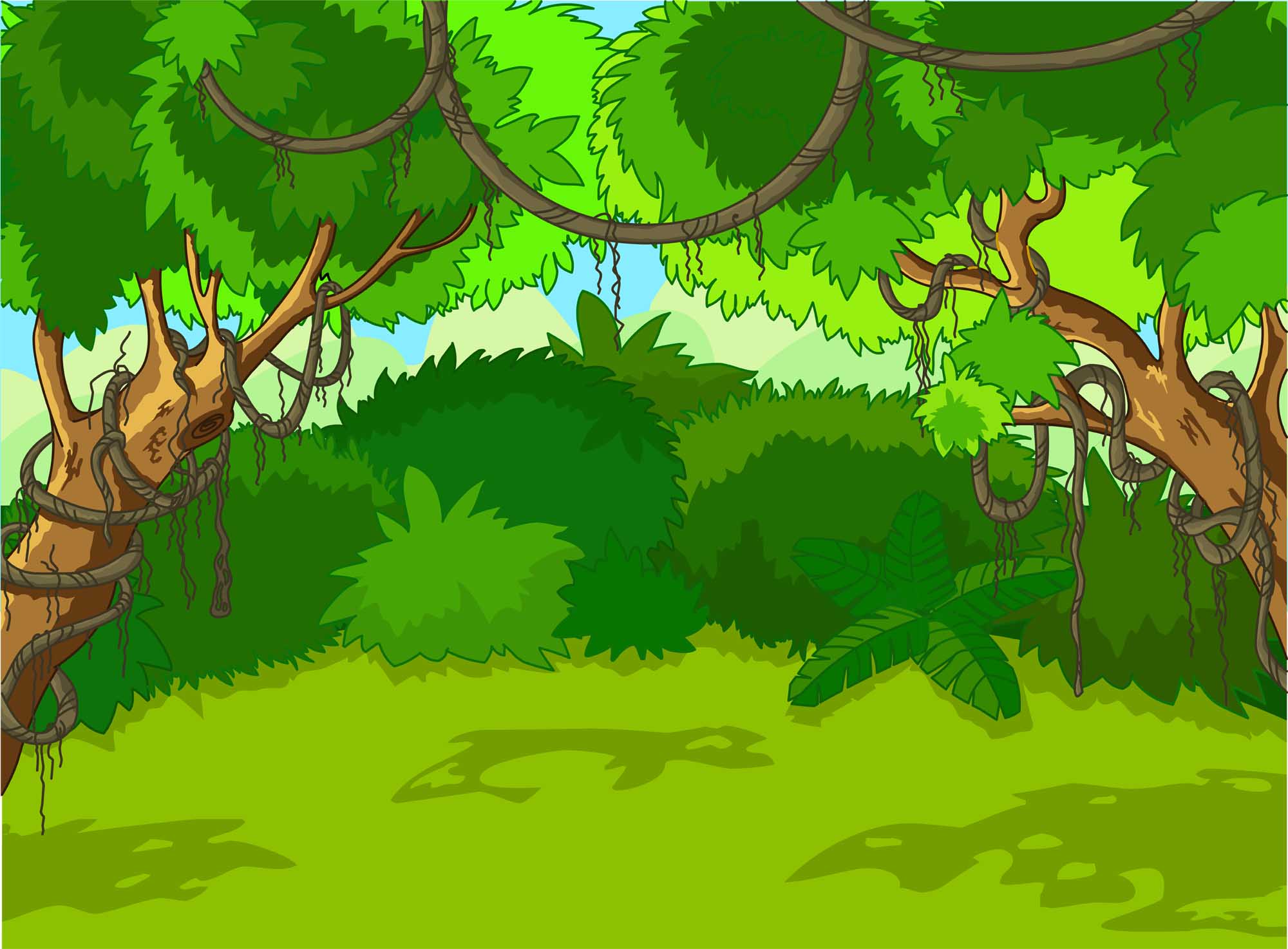 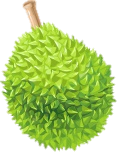 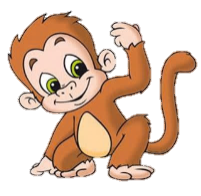 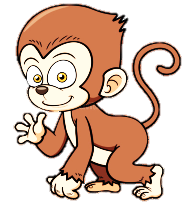 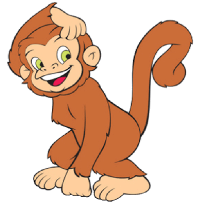 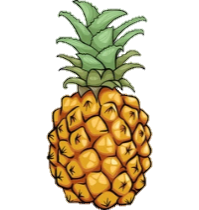 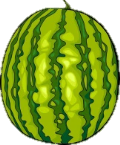 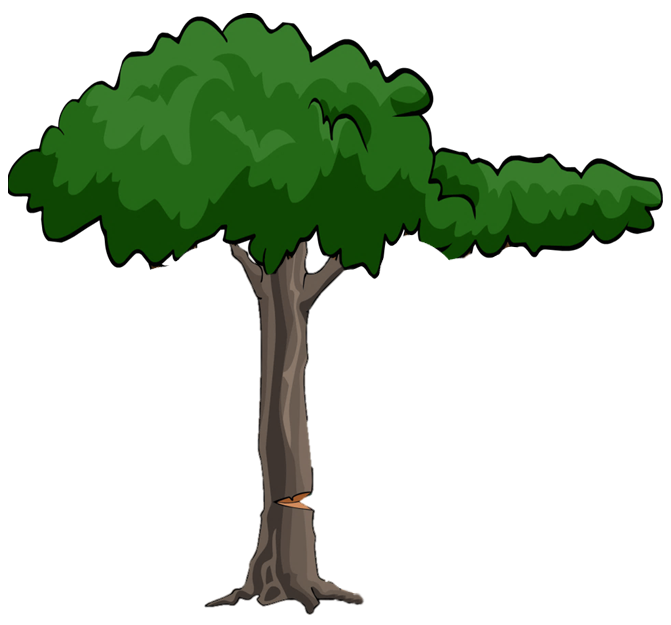 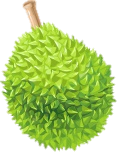 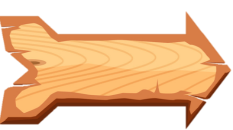 1
2
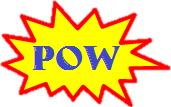 3
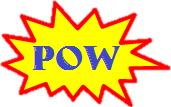 4
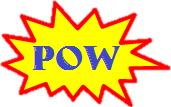 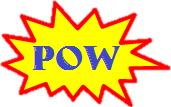 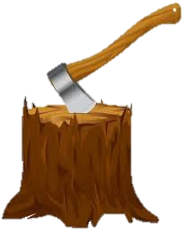 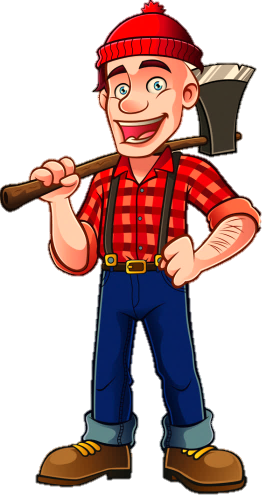 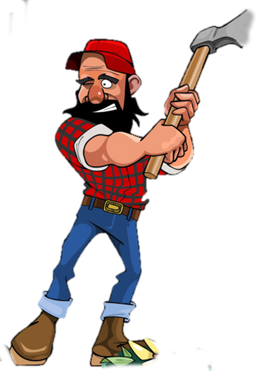 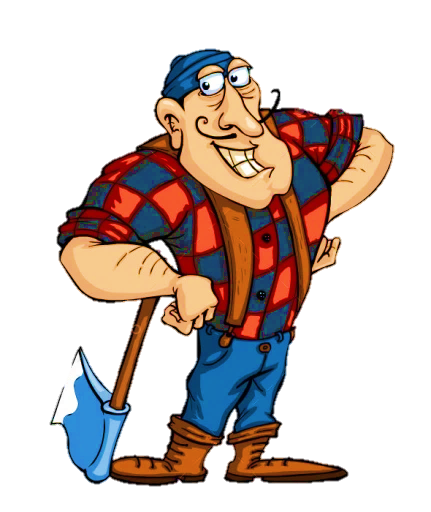 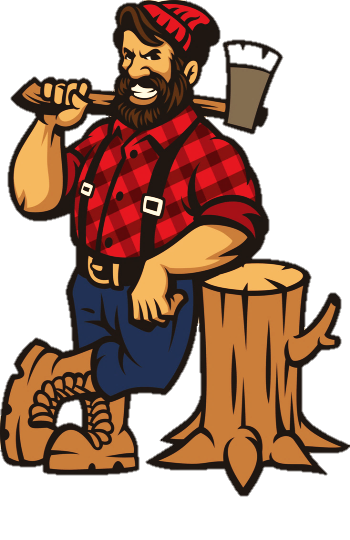 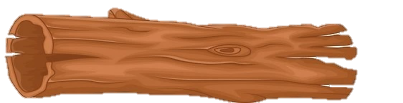 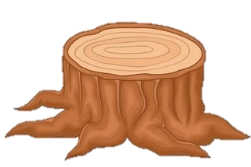 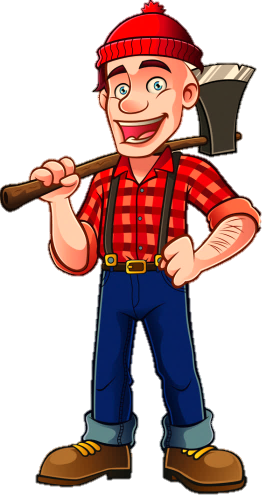 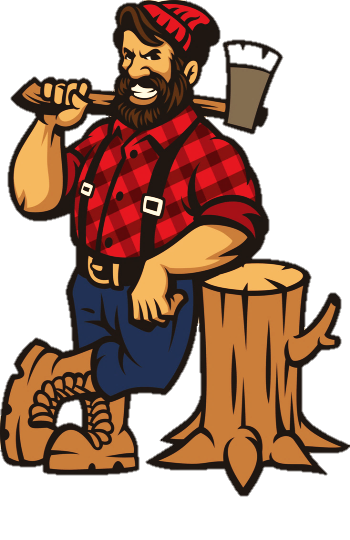 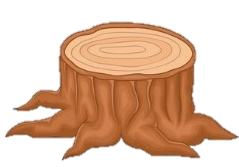 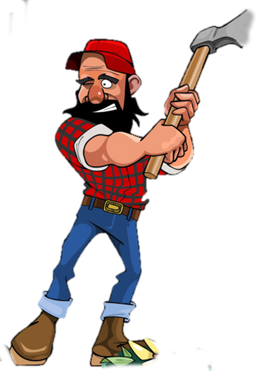 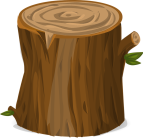 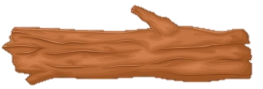 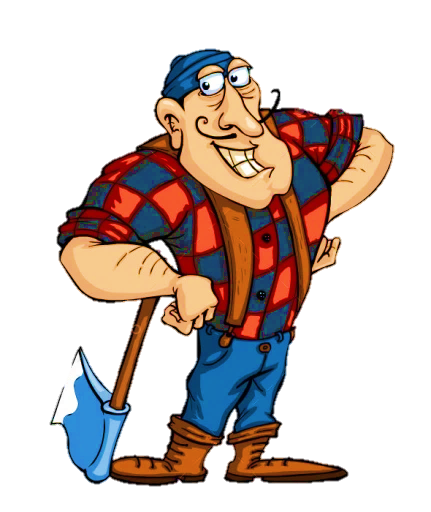 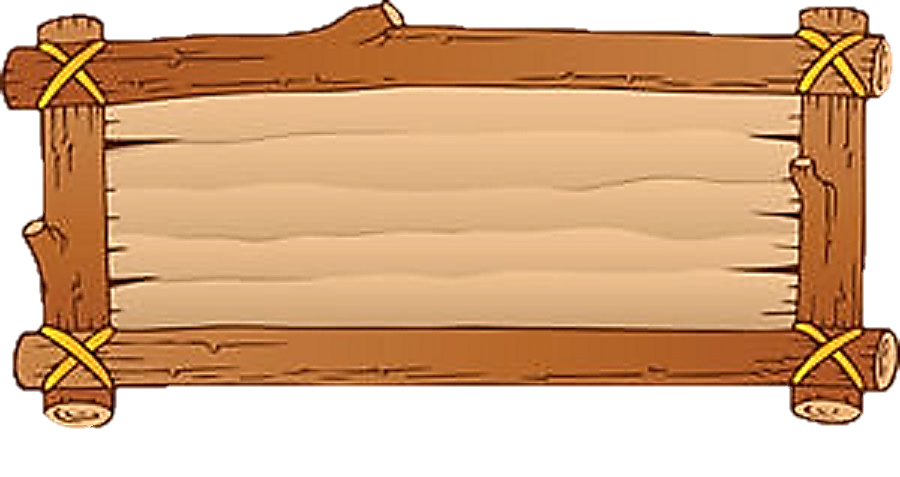 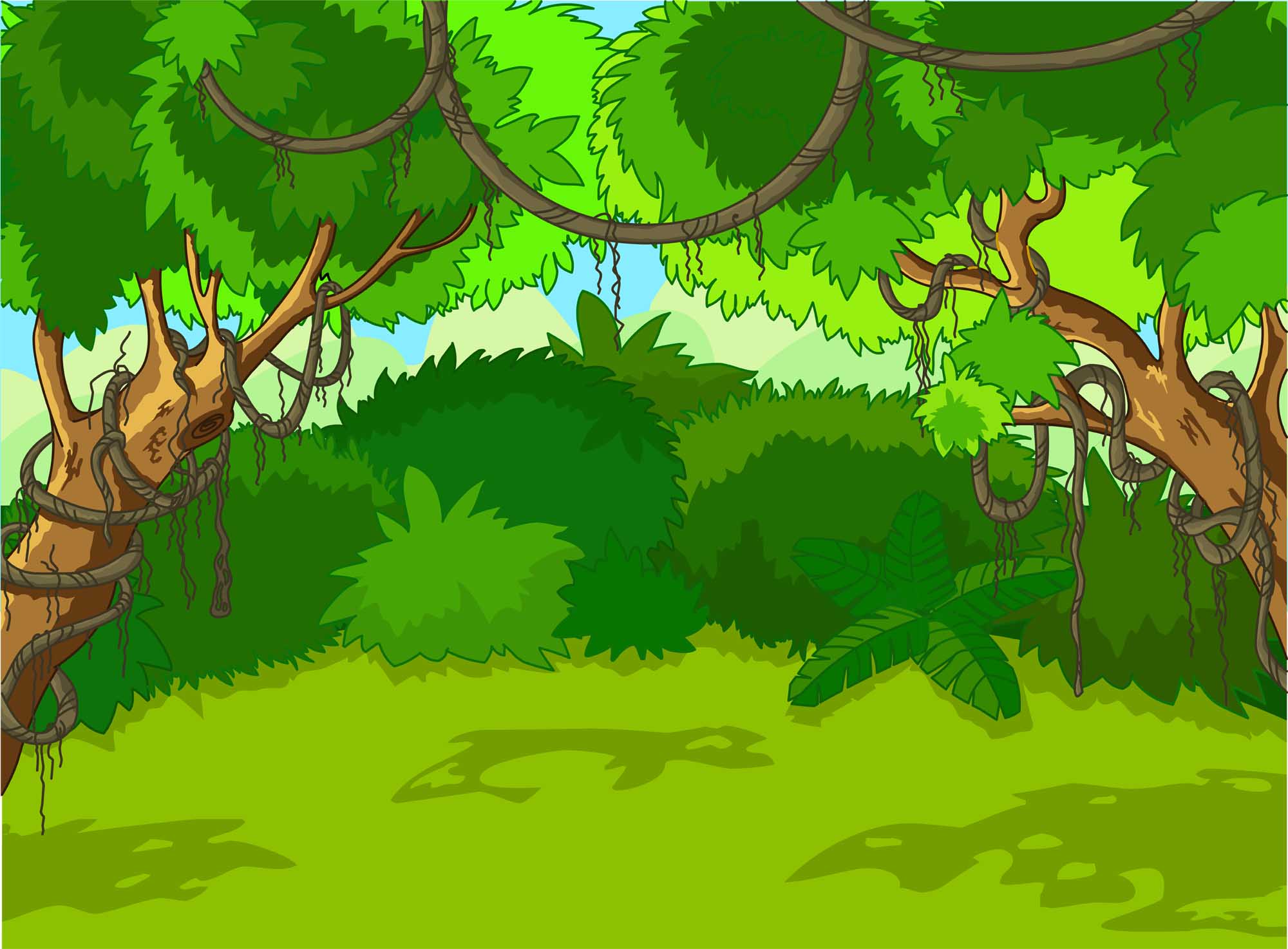 “Đảm bảo an ninh lương thực & ổn định xã hội” là vai trò của ngành nào?
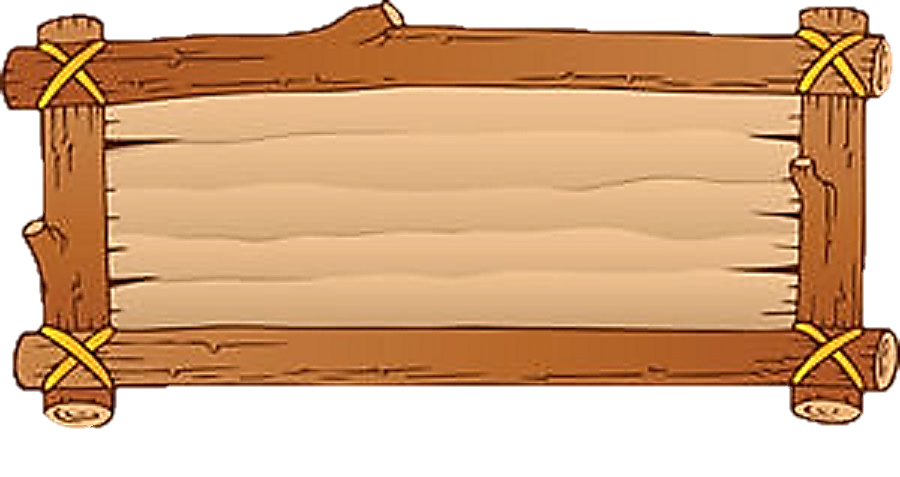 TRỒNG TRỌT
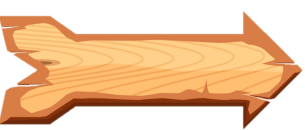 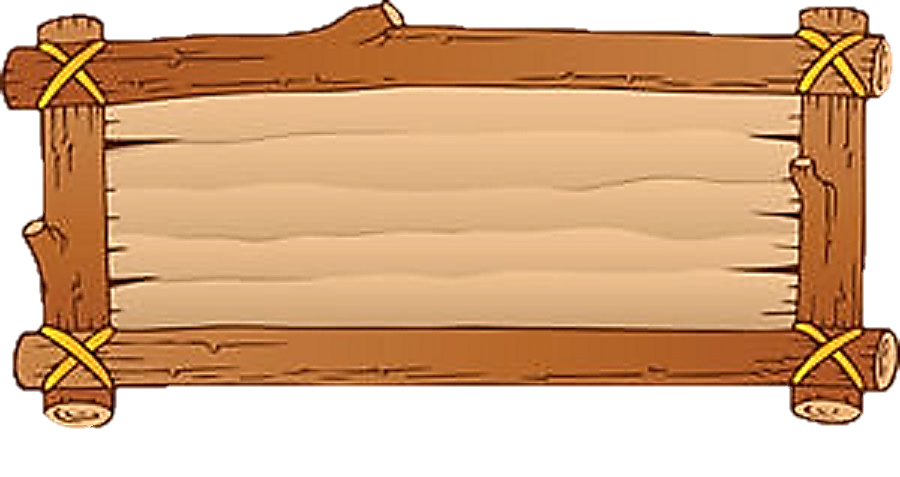 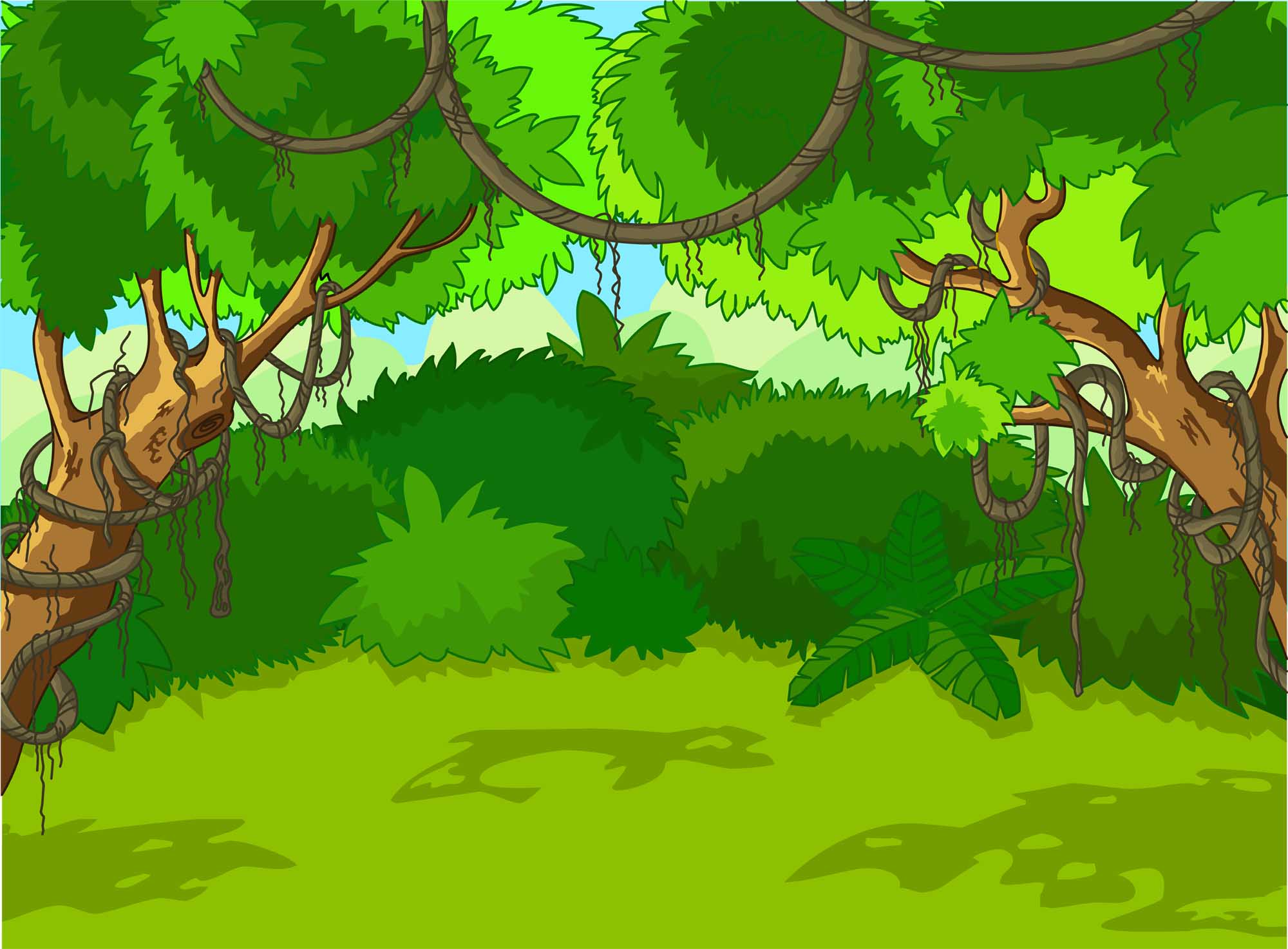 Ngành nông nghiệp nào cung cấp thực phẩm dinh dưỡng cao cho con người?
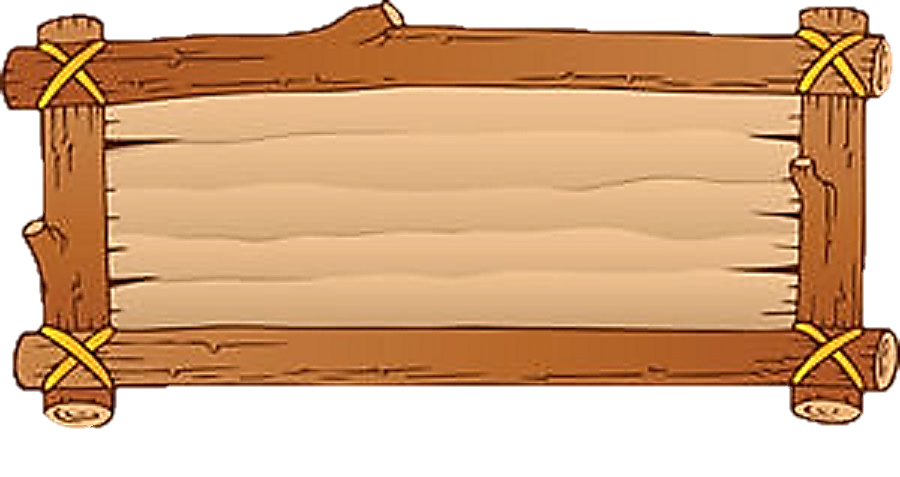 CHĂN NUÔI
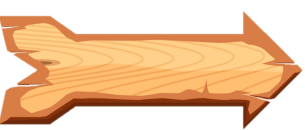 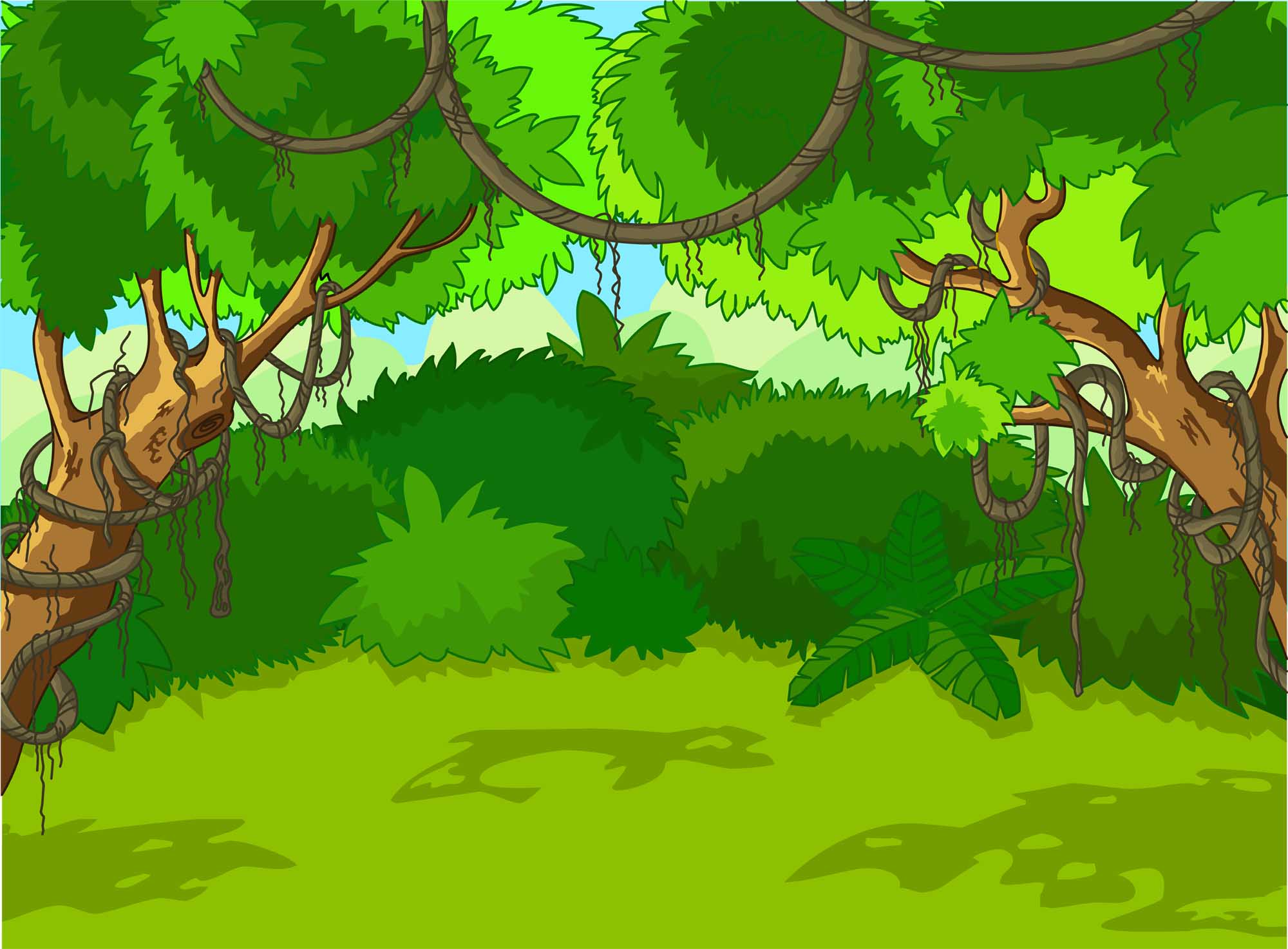 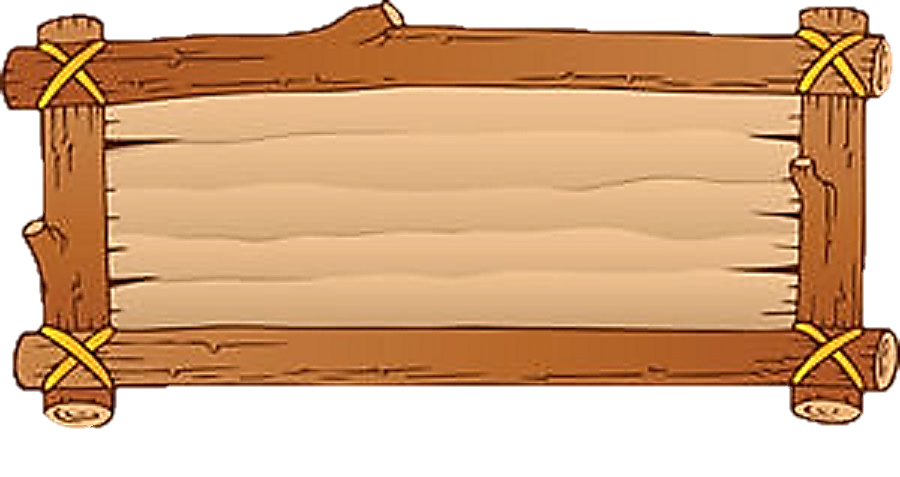 Nhân tố nào góp phần làm tăng giá trị của nông sản?
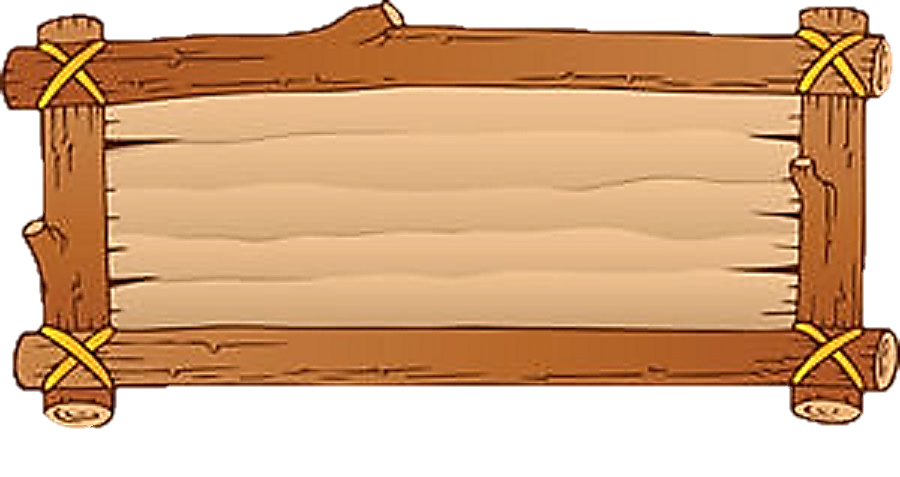 KHOA HỌC – CÔNG NGHỆ
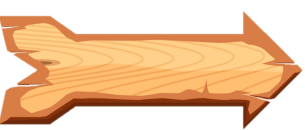 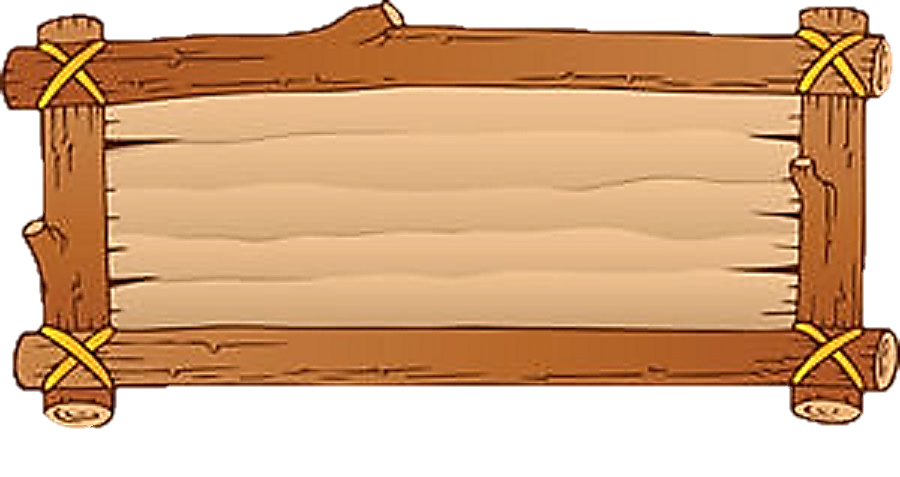 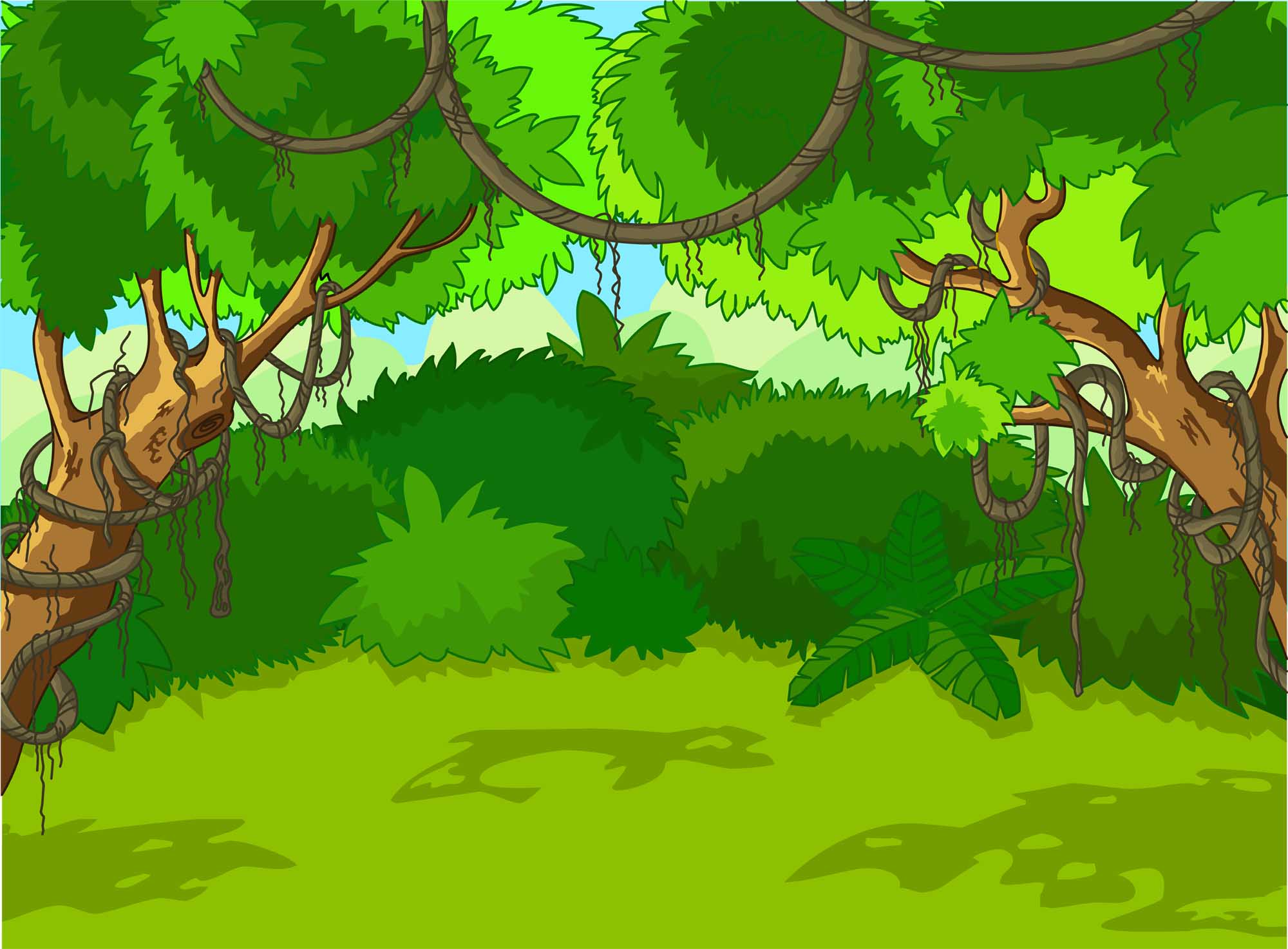 Hướng phát triển của nền nông nghiệp thế giới hiện nay?
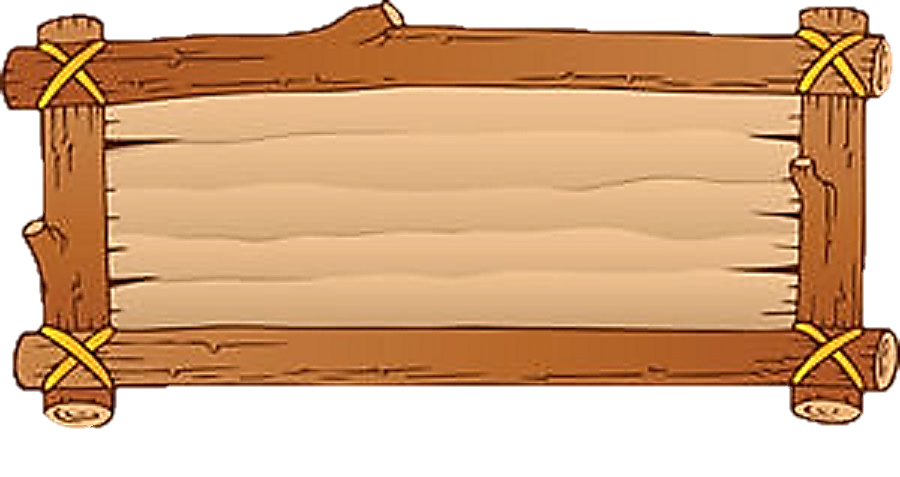 NÔNG NGHIỆP XANH
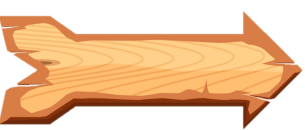 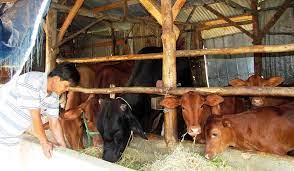 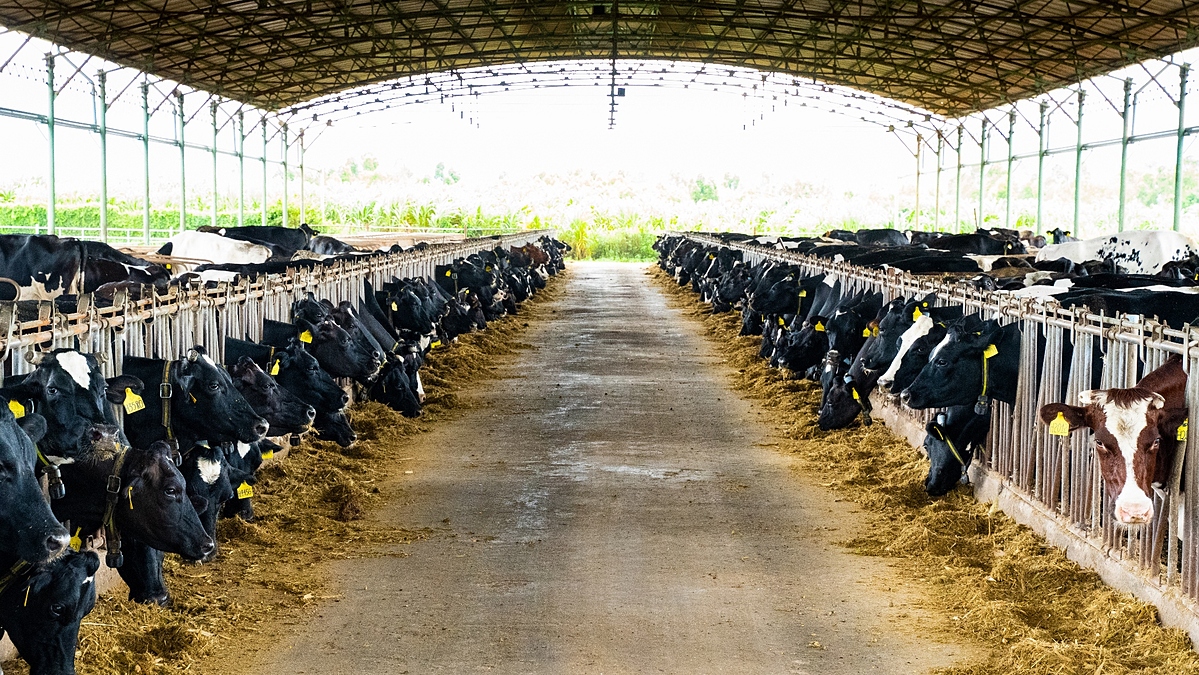 [Speaker Notes: => Trên thực tế, Nền nông nghiệp hiện đại sẽ luôn có sự thay đổi về cách thức sản xuất, sản phẩm… đây là hình thức chăn nuôi tiên tiến, chắc chắn đã mang lại hiệu quả cao hơn so với hình thức chăn nuôi cũ nhỏ lẻ, lạc hậu ở các hộ gia đình. 
VIỆC TẬP TRUNG CÂY TRỒNG, VẬT NUÔI LẠI THEO QUY MÔ LỚN NHƯ VẬY ĐƯỢC GỌI LÀ TỔ CHỨC LÃNH THỔ NÔNG NGHIỆP.
VÀO BÀI MỚI]
1. TỔ CHỨC LÃNH THỔ NÔNG NGHIỆP
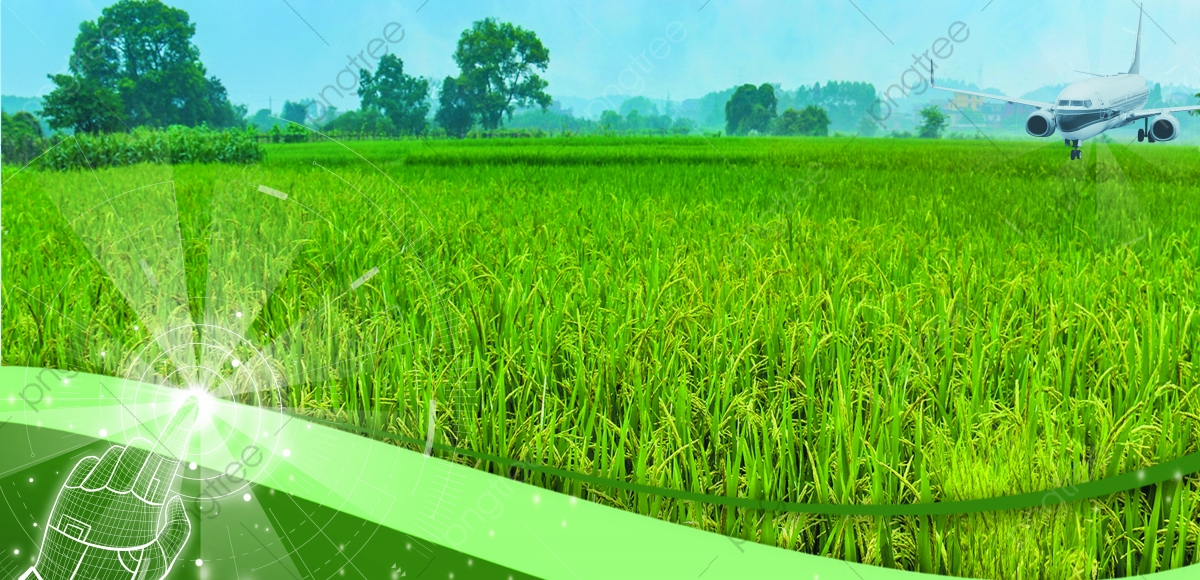 BÀI 26.
 TỔ CHỨC LÃNH THỔ NÔNG NGHIỆP, MỘT SỐ VẤN ĐỀ PHÁT TRIỂN 
NÔNG NGHIỆP HIỆN ĐẠI TRÊN THẾ GIỚI VÀ ĐỊNH HƯỚNG PHÁT TRIỂN 
NÔNG NGHIỆP TRONG TƯƠNG LAI
A. QUAN NIỆM VÀ VAI TRÒ
CHUYỂN GIAO NHIỆM VỤ
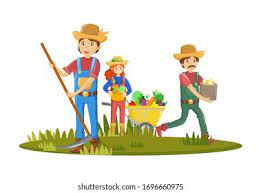 [Speaker Notes: - Ghi đề bài
Nội dung bài gồm 2 phần chính]
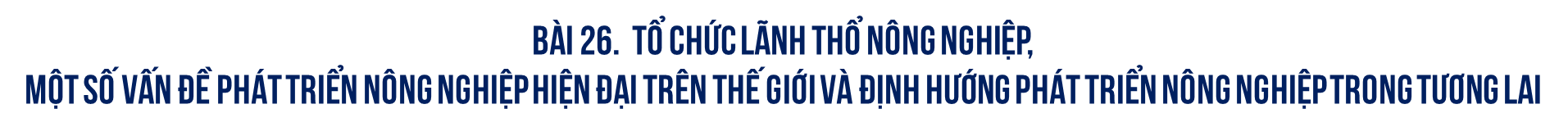 TỔ CHỨC LÃNH THỔ NÔNG NGHIỆP 
 MỘT SỐ VẤN ĐỀ PHÁT TRIỂN NÔNG NGHIỆP HIỆN ĐẠI TRÊN THẾ GIỚI VÀ 
ĐỊNH HƯỚNG PHÁT TRIỂN NÔNG NGHIỆP TRONG TƯƠNG LAI
[Speaker Notes: Nhiệm vụ của phần I Tổ chức lãnh thổ 
- Ghi đề bài]
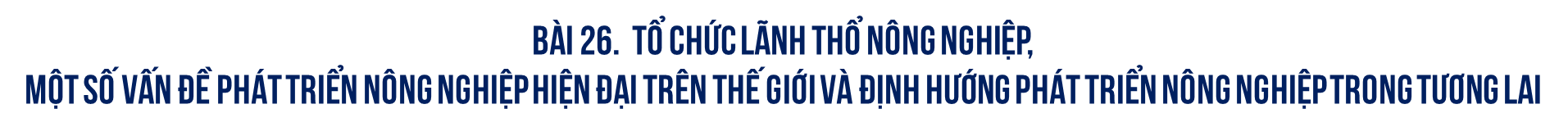 I. TỔ CHỨC LÃNH THỔ NÔNG NGHIỆP
1. QUAN NIỆM VÀ VAI TRÒ
CHUYỂN GIAO NHIỆM VỤ
YÊU CẦU: HS đọc mục 1 – SGK (Tr 76) trả lời các câu hỏi:
Quan niểm như thế nào về tổ chức lãnh thổ nông nghiệp.
Trình bày vai trò của tổ chức lãnh thổ nông nghiệp.
[Speaker Notes: HS đọc vừa chuyển slide]
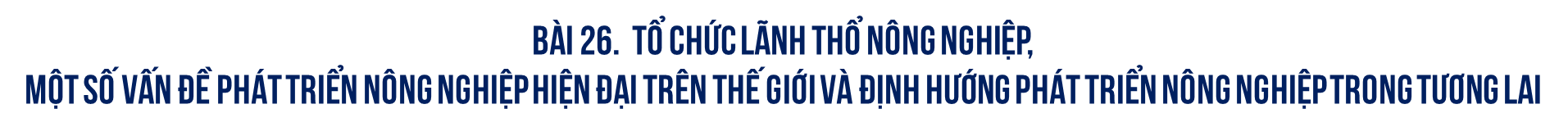 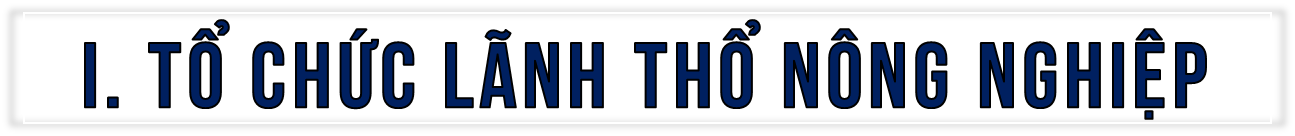 A. QUAN NIỆM
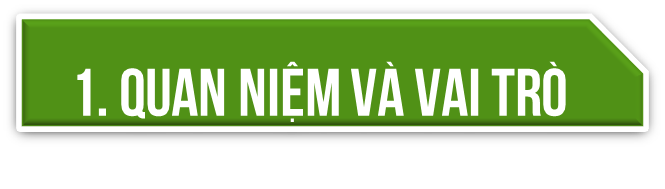 Tổ chức lãnh thổ nông nghiệp là sự sắp xếp và phối hợp các đối tượng nông nghiệp trên một lãnh thổ cụ thể nhằm sử dụng hợp lí nhất các tiềm năng tự nhiên, kinh tế, lao động để đem lại hiệu quả cao về mặt kinh tế, xã hội và môi trường.
[Speaker Notes: - Ghi bảng]
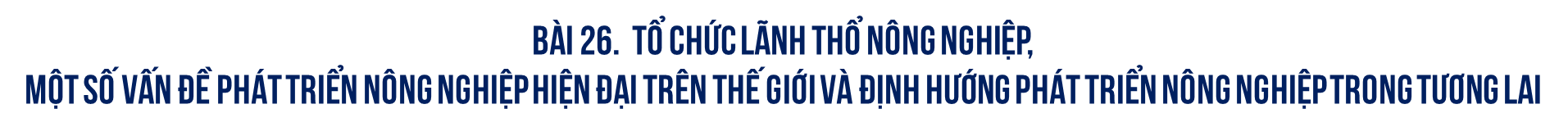 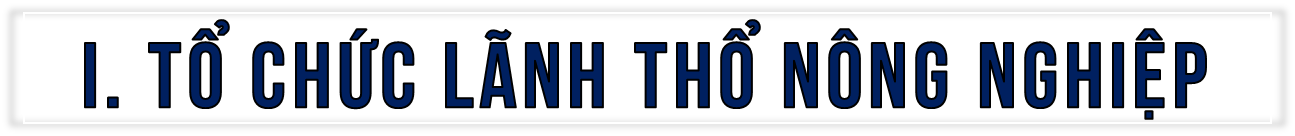 b. VAI TRÒ
Thúc đẩy chuyên môn hoá trong SX nông nghiệp.
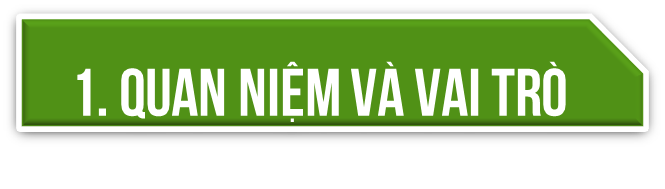 Góp phần sử dụng hợp lí, hiệu quả tài nguyên.
Hạn chế tác động của tự nhiên đến nông nghiệp.
Góp phần bảo vệ môi trường.
[Speaker Notes: - Ghi bảng mục II

4 vai trò

TÌM HIỂU CÁC HÌNH THỨC TỔ CHỨC LÃNH THỔ NÔNG NGHIỆP ĐỂ LÀM RÕ VẤN ĐỀ
TRÒ CHƠI]
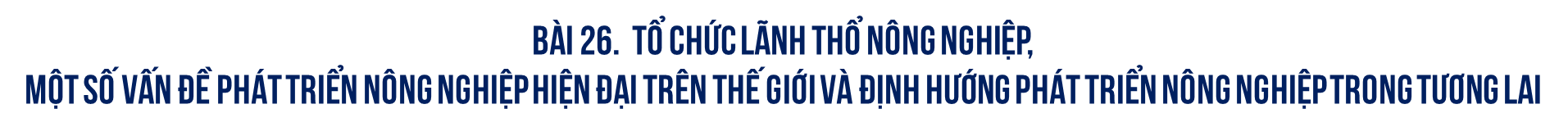 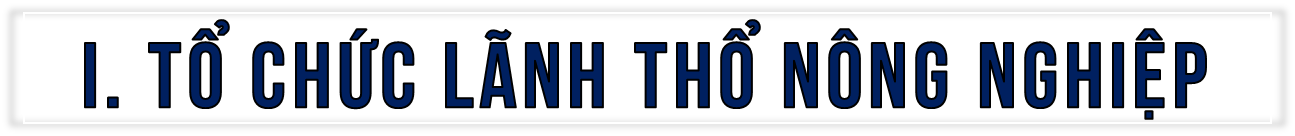 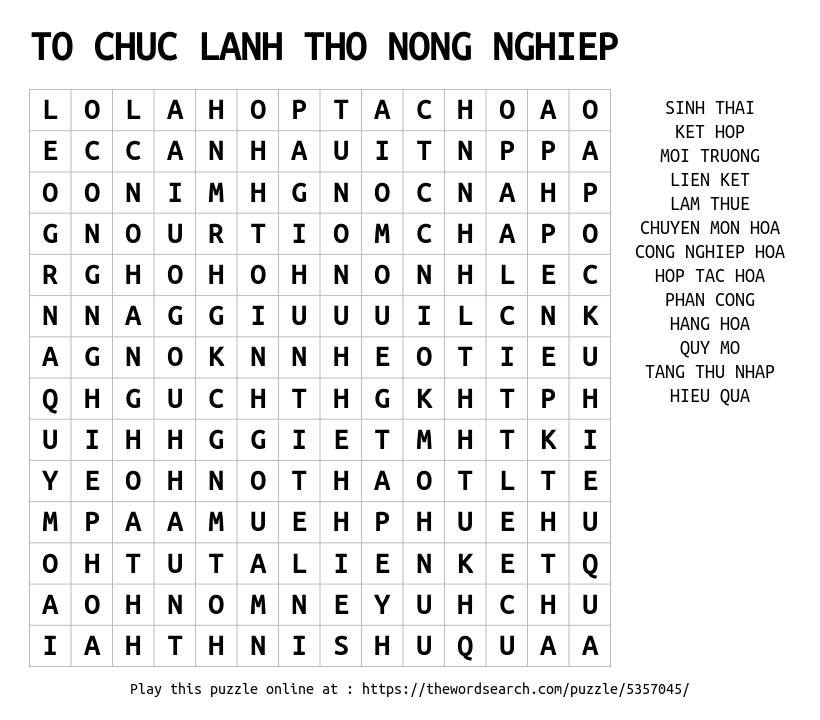 LUẬT CHƠI
Trong 5 phút các nhóm tìm ra các từ đã được gợi ý.
2 nhóm có kết quả nhanh nhất sẽ dán kết quả lên bảng
Các nhóm khác có quyền bổ sung các từ còn thiếu.
 Nhóm nào tìm được nhiều từ đúng sẽ là nhóm chiến thắng.
[Speaker Notes: Trong số các từ đã cho, có một số từ là nét đặc trưng, nêu bật đặc điểm của các hình thức tổ chức lãnh thổ nông nghiệp
Đọc bảng 26, tìm các từ khóa qua đó tìm điểm khác biệt]
[Speaker Notes: Link slide 17
Hàng hóa
Kết hợp (4 nhà: NHÀ NÔNG, NHÀ KHOA HỌC, NHÀ DOANH NGHIỆP, NHÀ NƯỚC
Sinh thái]
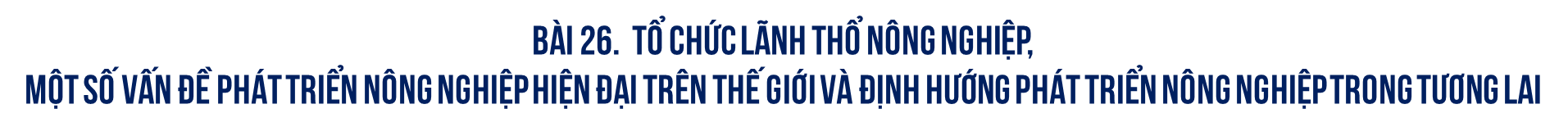 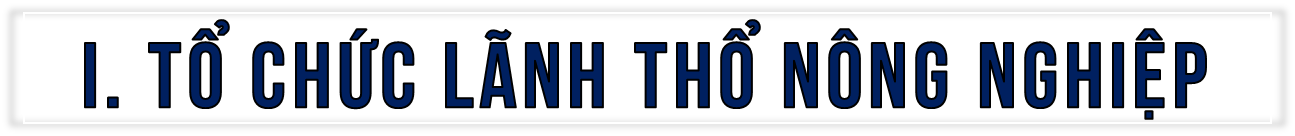 2. một số hình thức tổ chức lãnh thổ nông nghiệp
Mục đích chủ yếu là sản xuất nông sản hàng hóa.
Có sự kết hợp chặt chẽ giữa các hộ gia đình, trang trại, hợp tác xã,… với các xí nghiệp công nghiệp
- Lãnh thổ có đặc điểm tương đồng về điều kiện sinh thái nông nghiệp, kinh tế-xã hội, trình độ thâm canh, cơ sở vật chất-kĩ thuật giữa các địa phương trong vùng.
[Speaker Notes: Link với các hình thức  trang trại- web, thể - video, vùng - atlat
Kết hợp (4 nhà: NHÀ NÔNG, NHÀ KHOA HỌC, NHÀ DOANH NGHIỆP, NHÀ NƯỚC
Sinh thái]
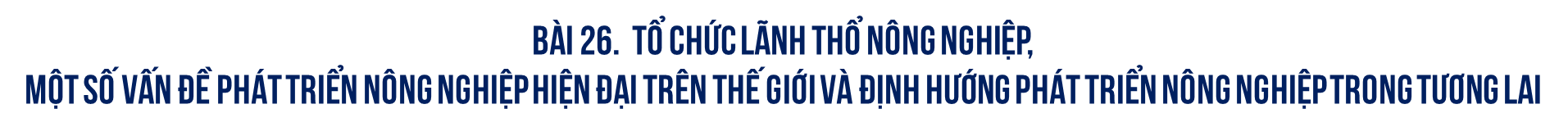 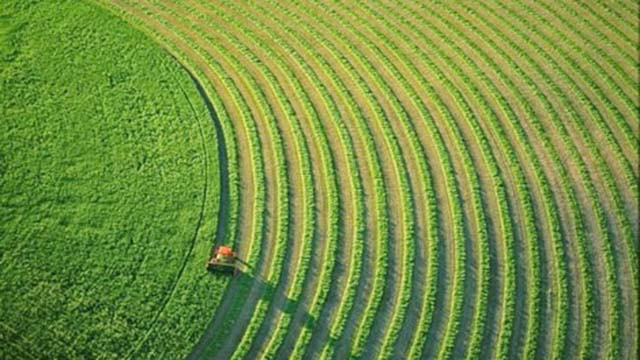 a. một số vấn đề phát triển nn hiện đại THẾ GIỚI
B. ĐỊNH HƯỚNG PHÁT TRIỂN NÔNG NGHIỆP TRONG TƯƠNG LAI
II. MỘT SỐ VẤN ĐỀ PHÁT TRIỂN NÔNG NGHIỆP HIỆN ĐẠI TRÊN THẾ GIỚI 
VÀ ĐỊNH HƯỚNG PHÁT TRIỂN NÔNG NGHIỆP TRONG TƯƠNG LAI
CHUYỂN GIAO NHIỆM VỤ
[Speaker Notes: Link to Canva, chuyển link]
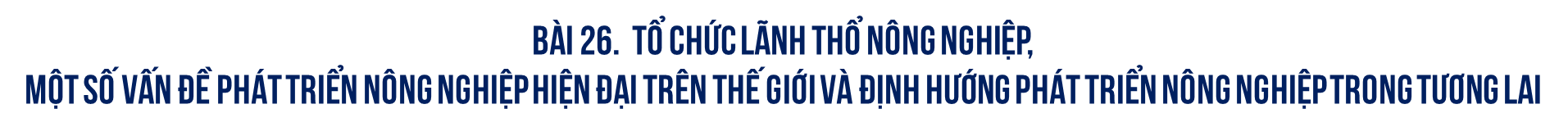 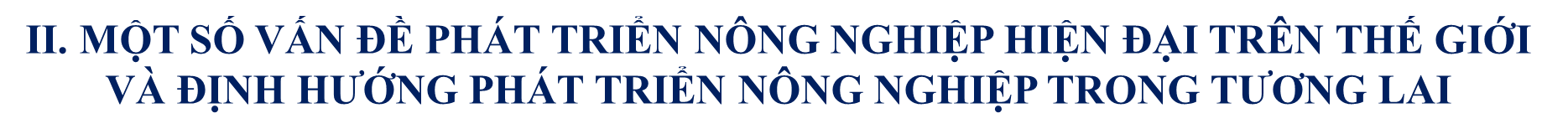 1. một số vấn đề phát triển nông nghiệp hiện đại THẾ GIỚI
CHUYỂN GIAO NHIỆM VỤ
Là một công dân Việt Nam, em có mong muốn gì để góp phần phát triển nền Nông nghiệp Việt Nam?
www.themegallery.com
[Speaker Notes: - Ghi bảng

Là công dân - Link to canva]
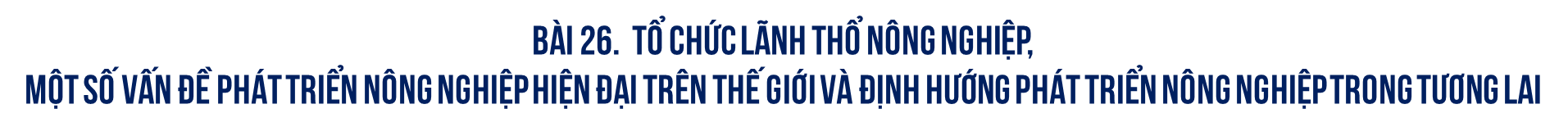 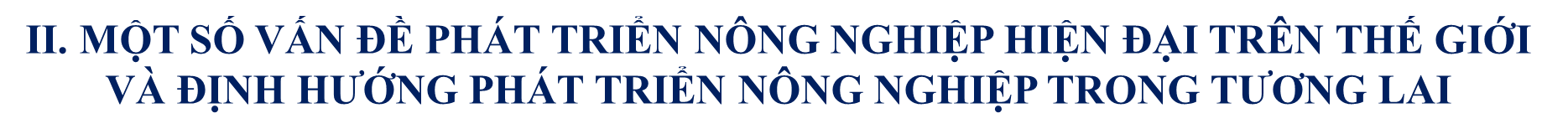 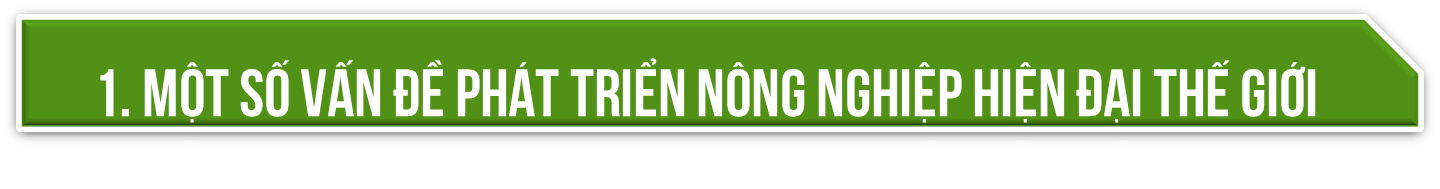 - Hình thành cánh đồng lớn  tăng quy mô sản xuất nông nghiệp.
Ứng dụng mạnh mẽ công nghệ vào sản xuất nông nghiệp 
 nâng cao năng suất chất lượng, hiệu quả và hạn chế các tác động của điều kiện bất lợi.
- Tăng cường hợp tác, liên kết trong sản xuất nông nghiệp.
[Speaker Notes: -  link với pic.
- 4 nhà]
KHÁM PHÁ NỀN NÔNG NGHIỆP ISRaEL
2. MỘT SỐ VẤN ĐỀ PHÁT TRIỂN NN HIỆN ĐẠI TRÊN THẾ GIỚI VÀ ĐỊNH HƯỚNG PHÁT TRIỂN NNTRONG TƯƠNG LAI
B. ĐỊNH HƯỚNG PHÁT TRIỂN NÔNG NGHIỆP TRONG TƯƠNG LAI
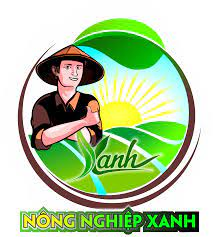 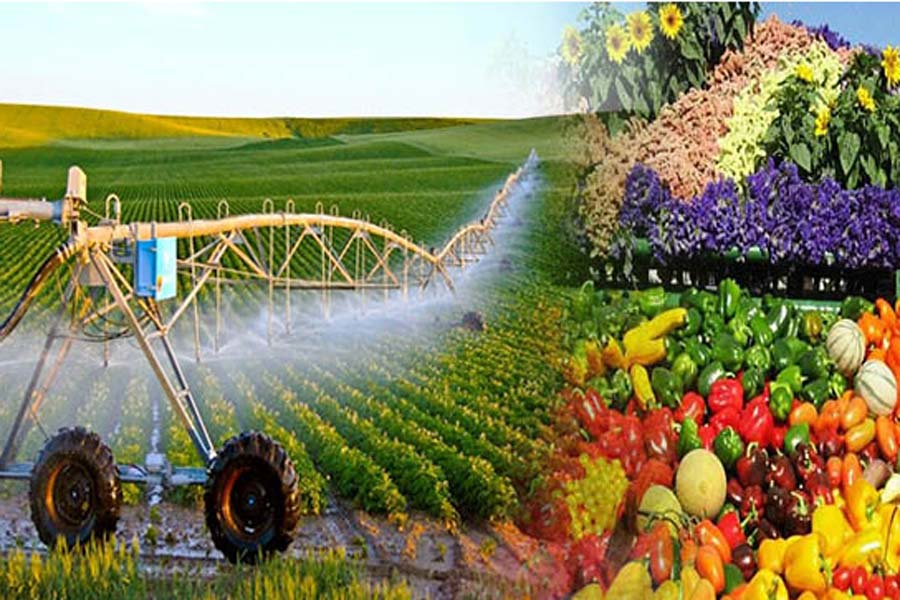 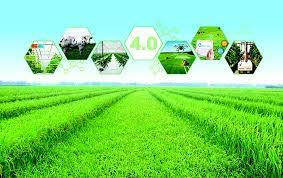 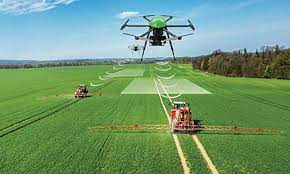 Phát triển nông nghiệp thích ứng với biến đổi khí hậu
Phát triển nông nghiệp xanh (NN hữu cơ)
Phát triển nông nghiệp công nghệ cao, ứng dụng KH - KT
Israel đã áp dụng những biện pháp công nghệ cao nào trong nông nghiệp?
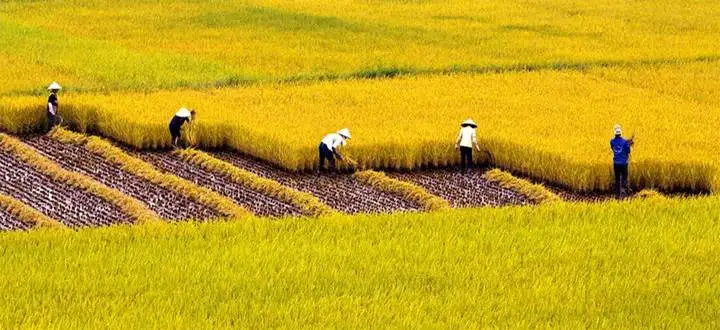 THỬ THÁCH CHO EM
Tìm hiểu về một số mô hình nông nghiệp công nghệ cao ở Việt Nam và trên địa bàn tỉnh Bình Định
[Speaker Notes: link to Plicker]
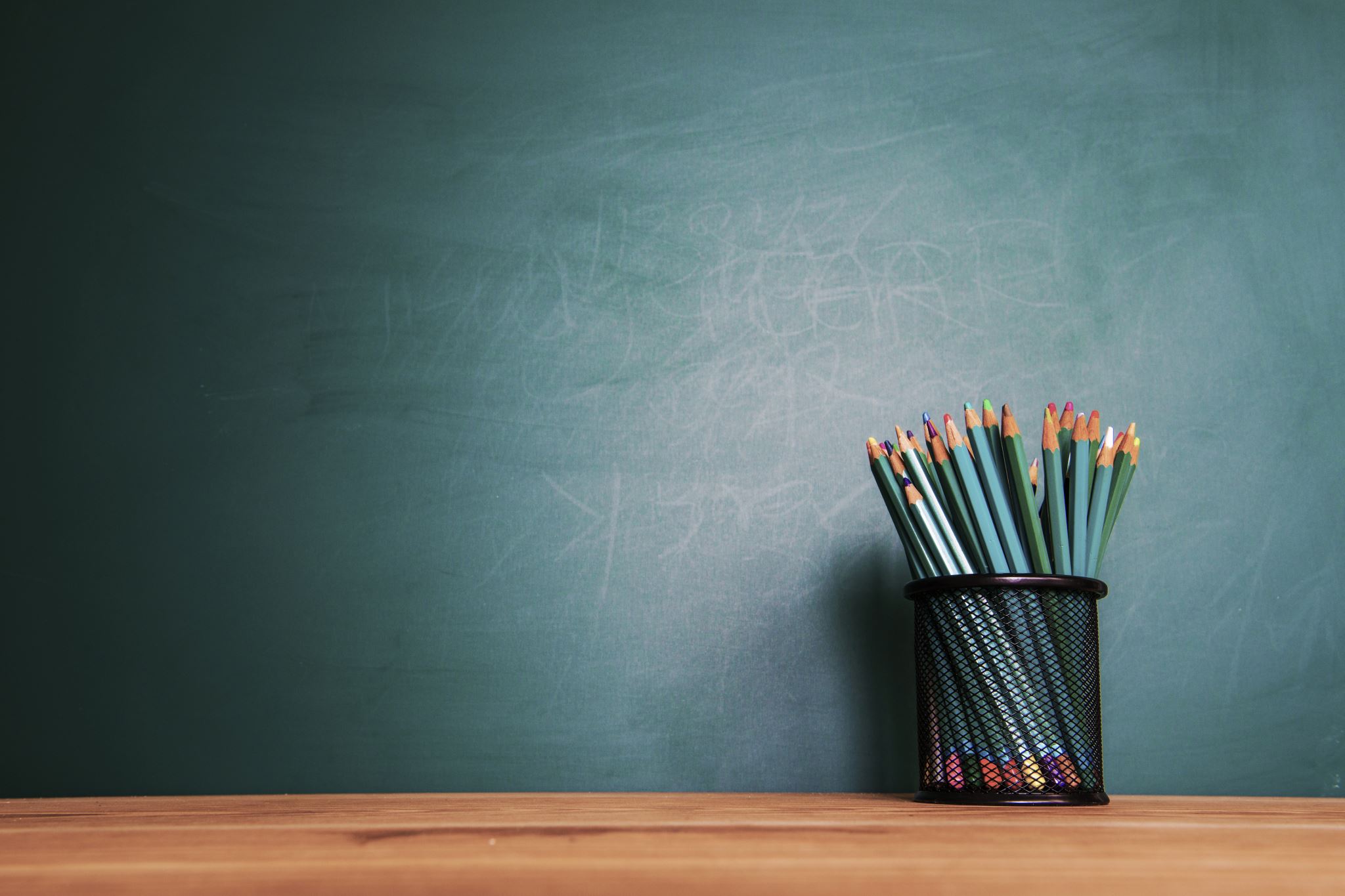 TRÂN TRỌNG CẢM ƠN!
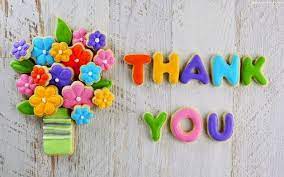